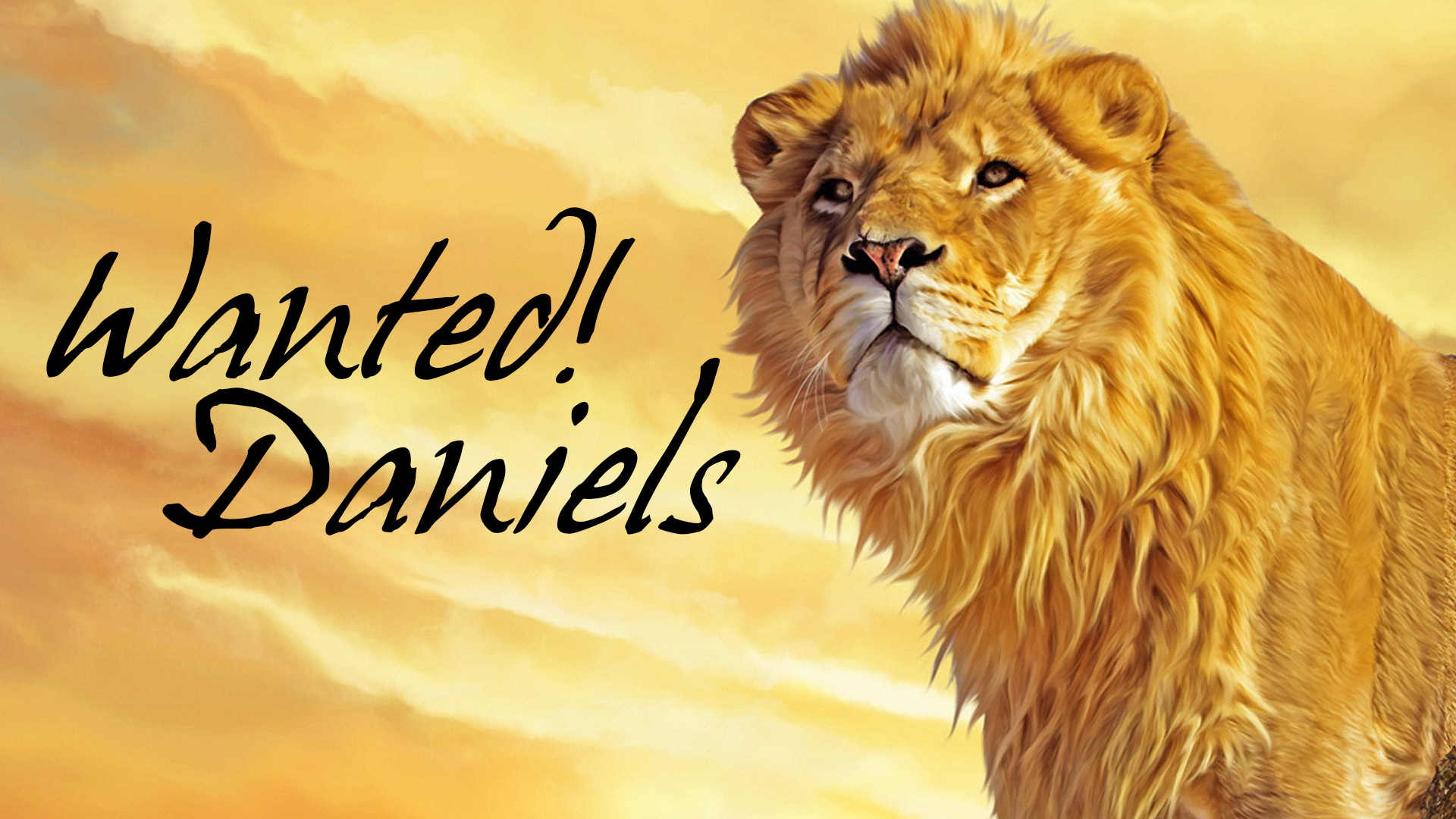 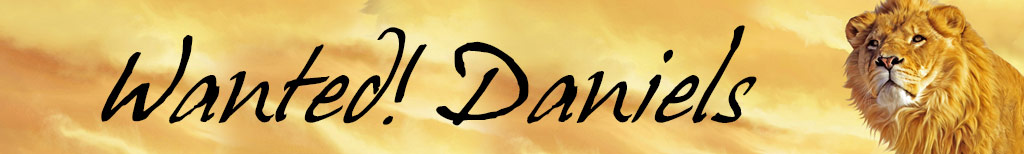 #1, A man of conviction in what he believed
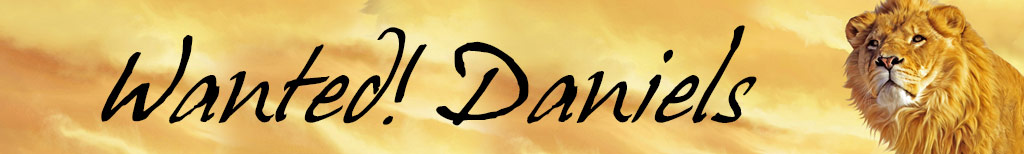 When we honor God, He will honor us. (1 Samuel 2:30)
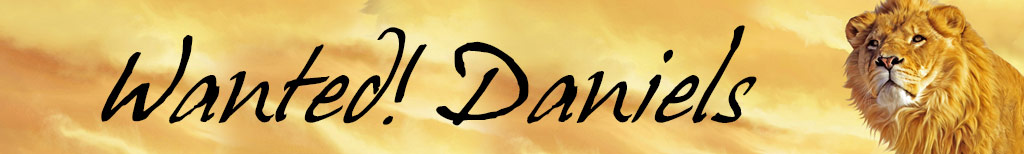 We need to stand up and live by our godly convictions, where it matters most.
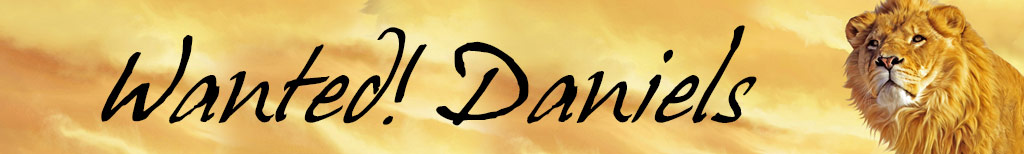 #2, A man of courageous faith in God
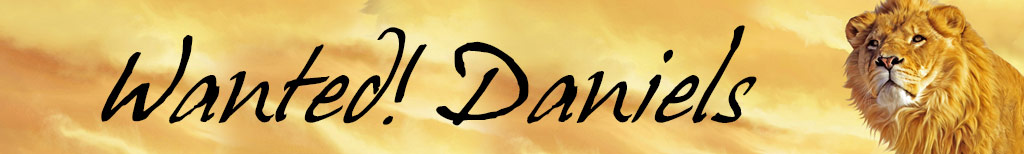 God fulfills (completes) our work of faith, with His power (2 Thessalonians 1:11).
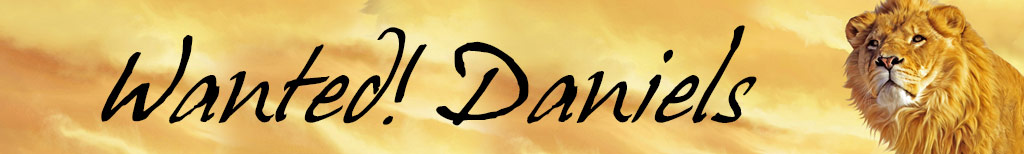 When we step out to work our faith, God will step in with His power to back us up.
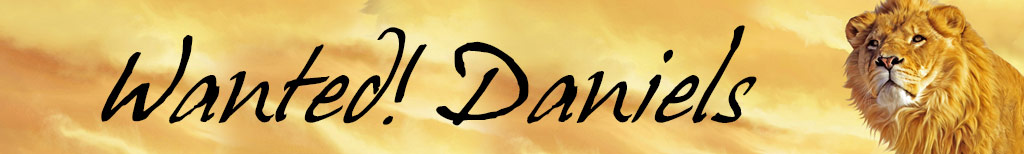 #3, A man who was a true friend/companion
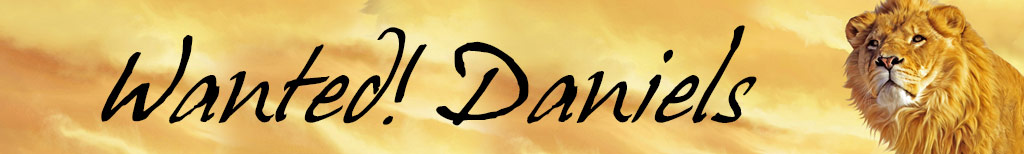 Are we faithful to those who have helped us to get where we are? Or when we have success, do we 'forget' them?
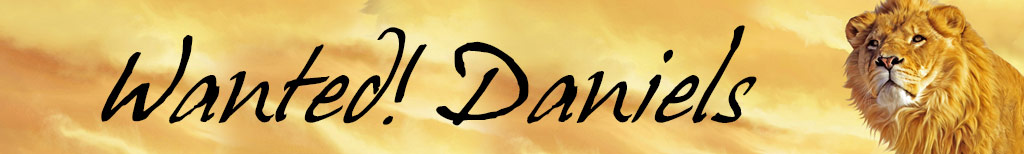 #4, A man who knew and exercised his gifts
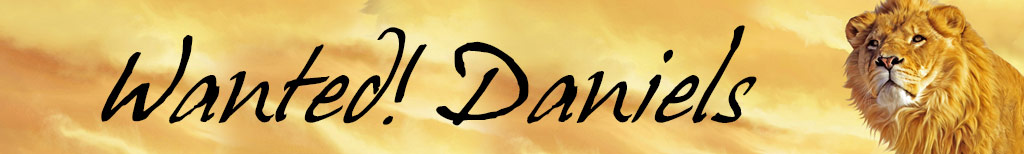 Do we exercise our God-given gifts to manifest God's greatness, or do we hide them in a closet?
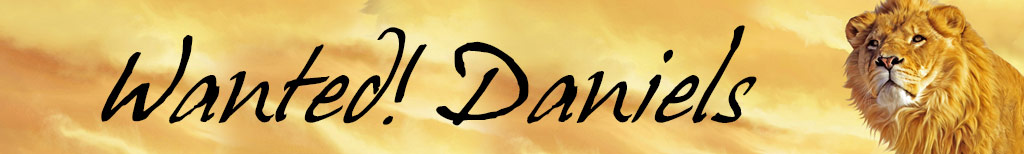 #5, A man of excellence in attitude and work
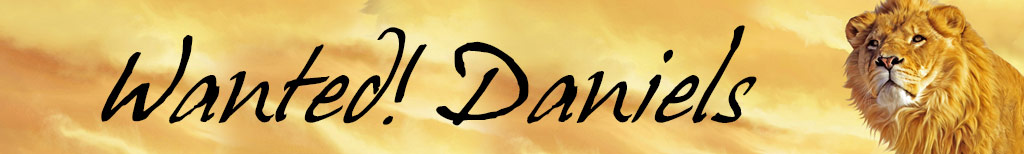 Are we people of excellence out there where it matters - in our workplace, school/college?
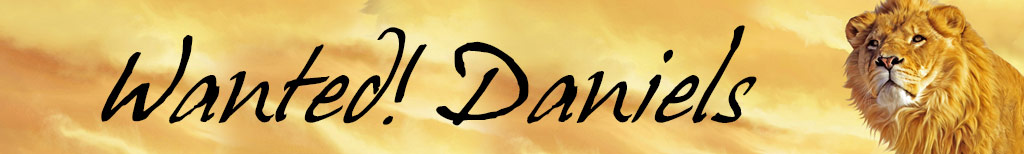 #6, A man of consistent spiritual discipline
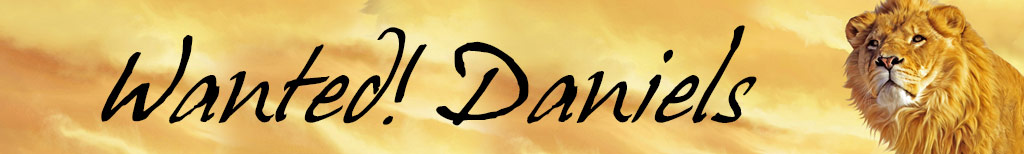 The secret to walking in spiritual strength is to walk consistently in the spiritual disciplines of prayer, worship, seeking God, etc.
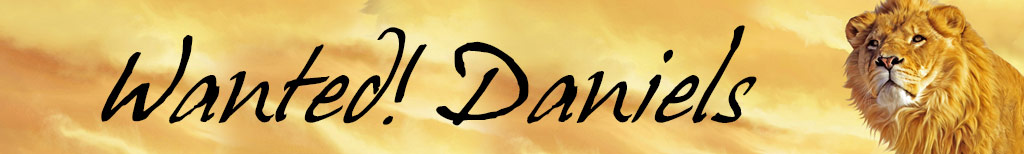 #7, A man who experienced and demonstrated spiritual power in hostile settings
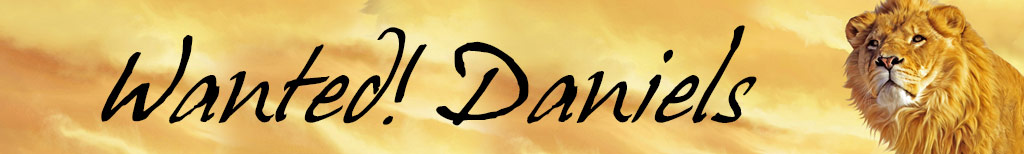 Lets rise up and display God's glory even if we are working with difficult people and in difficult situations. 

Lets put excuses aside!
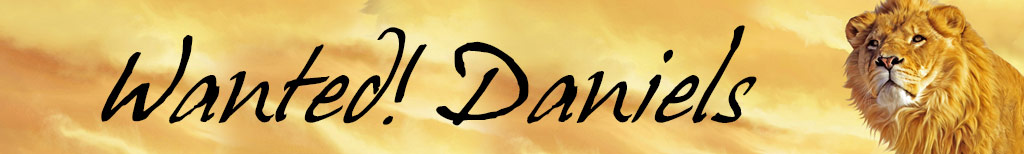 God's Kingdom needs people like Daniel in today's world.

Daniel did it in his day and time. Its our turn now!